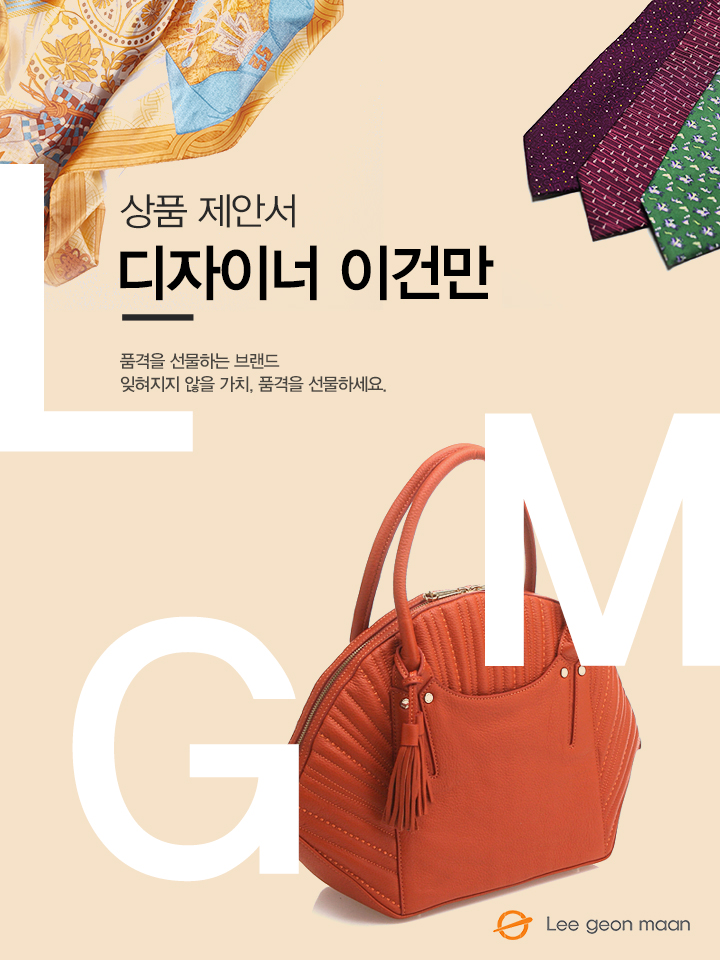 <카드지갑>
담당자 : 
연락처 : 
직영몰 : http://www.lgmmall.com/
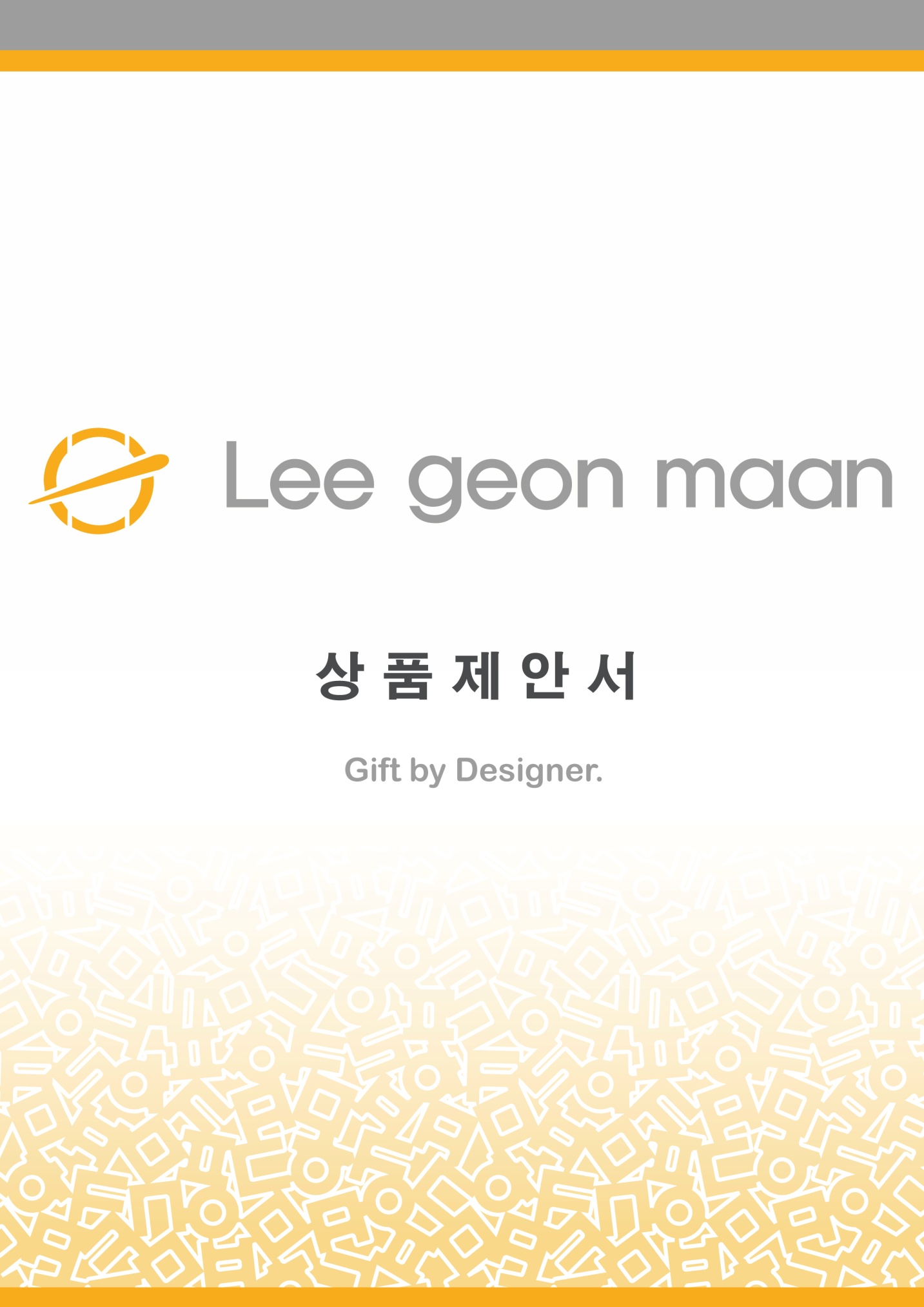 상 품 명
양면심플 카드지갑
상 품 제 안 서
상품 이미지
상품 상세이미지
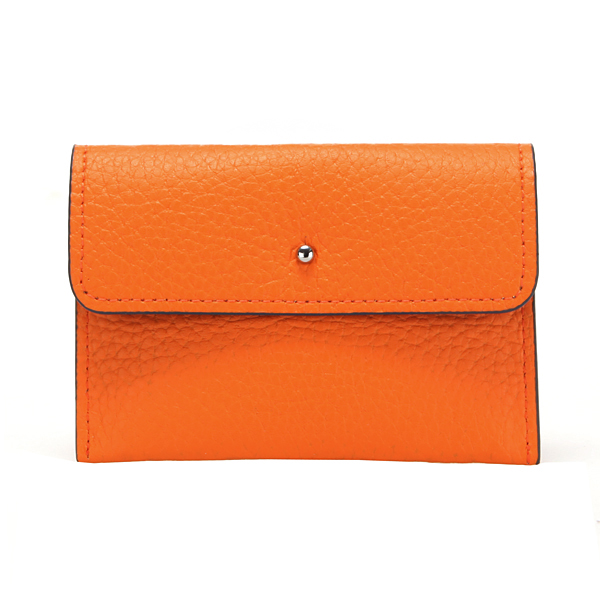 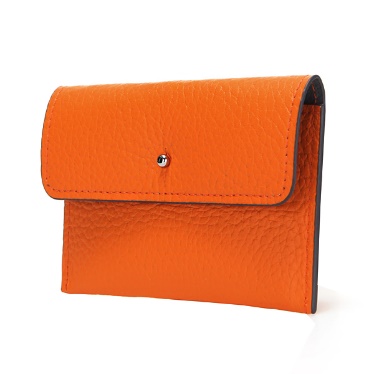 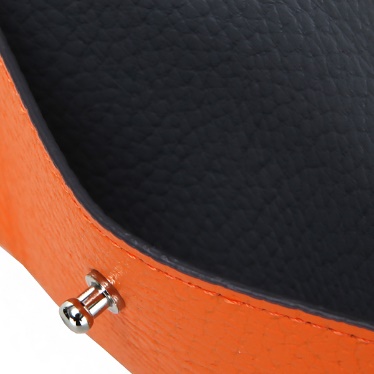 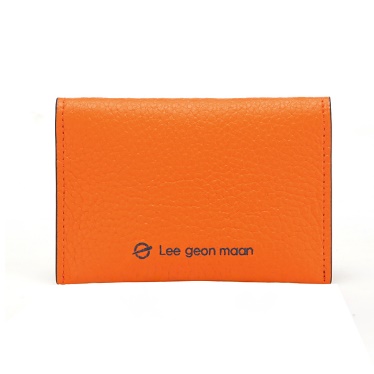 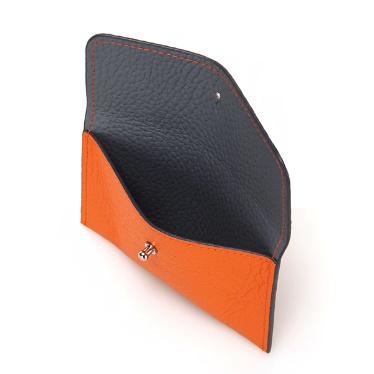 모델명
상품설명서
소가죽
소 재
양면에 이건만의 아이덴티티 컬러인 오렌지와 그레이를 담아 새롭게 개발한 소가죽으로 안감없이 가벼우며 실용적인 카드 지갑입니다.
LM164UPV400LOR
크 기
가로 11cm, 세로 7.5cm
25.5g
무 게
케이스
원산지
국내생산(Korea)
제조원
(주)이건만에이앤에프
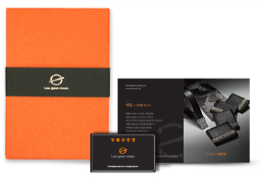 임가공
불박, 띠지, 스티커, 라벨, 쇼핑백
공급가
(부가세별도)
\35,000
문의
소비자가